Escuela normal de educacion preescolarlicenciatura en educacion preescolar ciclo escolar 2019-2020
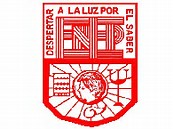 Materia: Optativo 
Maestra: Eduarda Maldonado Martinez 
Alumna: Itzel Sarahid Garcia Balderas 
Grado: 3°              sección: B
Tema: enseñanza situada  autora Diaz Barriga
Le enseñanza situada centrada en practicas educativas autenticas:
La cognición situada asume diferentes formas principalmente vinculadas al concepto de “aprendizaje situado”, “comunidades de practica” y “participación periférica legitima”. Para muchos autores la cognición situada es la alternativa opuesta al a teoría computacional del procesamiento de la información. 
Según el autor baquero(2002) menciona que el aprendizaje debe comprenderse como un proceso multidimensional de apropiación cultural, ya que se trata de una experiencia que involucra el pensamiento, la afectividad y la acción. El aprendizaje escolar en un proceso de en culturalización mediante el cual los estudiantes se integran gradualmente a una comunidad o cultura de practicas sociales, se comparte la idea que el hecho de aprender y hacer son acciones inseparables.
Según el autor jean Leave (1991) menciona que la cognición situada no implica algo concreto y particular o no generalizable implica una determinada practica social concentrada en otros aspectos o procesos sociales, esto puede definirse como situado en el sentido de que ocurre en un contexto y situación determinada y es resultado de la actividad de la persona. 
Consideran que en buena medida el fracaso de las instituciones educativas reside en que se intenta enseñar un conocimiento inerte y descontextualizado de las situaciones en que se aprende y se emplea en la sociedad, debido a esto lo que se enseña en las aulas tiene una escasa motivación para los alumnos y se considera como apenas útil. 
Brown, Collins y Duguid (1989)postulan que una enseñanza situada es la centrada en practicas educativas autenticas. Las practicas educativas manifiestan una ruptura entre el saber que y el saber como y donde el conocimiento es ajeno, autosuficiente e independiente  de las situaciones de la vida real o la sociedad. 
Las practicas educativas autenticas requieren ser coherentes, significativas y propositivas, los aprendices se apropian de las practicas y herramientas culturales mediante la interacción con miembros mas experimentados esa hi cuando se da el proceso de andamiaje por parte de los enseñantes y los compañeros.
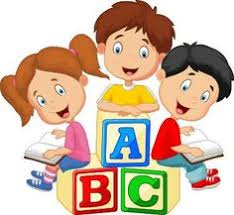 De acuerdo con Wilson y Mayers (2000) se piensa que el aprendizaje es la adquisición de una competencia, habilitado capacidad y que en función de lo exitoso se juzga o valora al aprendiz. 
El rol del docente requiere un acercamiento y comprensión desde el interior de la comunidad de aprendices asi como emplear la reflexión y observación participante en el grupo, asi el asi el diseño de la instrucción requiere una metodología de diseño participativo y la posibilidad de rediseñar las practicas educativas para función de los actores mismos. 
Según los autores Derry,Levin y Schauble ( 1995) la autenticidad de una practica educativa se determina de acuerdo al grado de relevancia cultural de las actividades en que participa el estudiante asi como el tipo de nivel social al que promueven. 
Dentro del aula se intenta hacer practicas o actividades científico-sociales para que los alumnos piensen o actúen como matemáticos, biólogos, historiadores etc. Sin embargo la enseñanza no transcurre en contextos significativos, no se enfrentan a situaciones reales ni problemas ni se promueve la reflexión en la acción por ejemplo la manera en la que los alumnos usan los diccionarios, los mapas geográficos, las formulas matemáticas distan mucho de como lo hacen los especialistas. Las practicas educativas autenticas potencian el aprendizaje significativo.
Enfoques instruccionales:
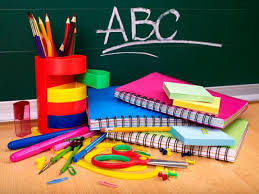 Instrucción descontextualizada: centrada en el profesor, quien transmite reglas y formulas para el calculo estadístico mientras los alumnos manifiestan receptividad donde se suelen proporcionar lecturas abstractas y descontextualizadas asi con ejercicios rutinarios.
Analisis colaborativo de datos inventados: se realizan ejercicios colaborativos donde se aplican formulas, se asume que es mejor que el alumno haga algo que solo ser receptor. 
Instruccion basada en lecturas con ejemplos relevantes: adapta el estilo de lectura de textos con contenidos relevantes y significativos que los alumnos pueden relacionar con conceptos y procedimientos mas importantes.
Análisis colaborativo de datos relevantes: modelo centrado en el estudiante, campo de conocimiento que busca inducir el razonamiento estadístico mediante la discusión critica.

Simulaciones situadas: los alumnos participan colaborativamente en la resolución de problemas simulados o casos tomados de la vida real ejemplo: investigación clínica y psicológica, encuestas de opinión, experimentación social todo esto con la intención de que desarrollen el razonamiento de modelos mentales de ideas y conceptos estadísticos. 

Aprendizaje in situ: se basa en el modelo contemporáneo de cognición situada, pretende desarrollar habilidades y conocimientos  propios de la profesión, asi como lo solución de problemas sociales, los alumnos presentan un problema de investigación real y plantean un modelo para la interpretación de la información.
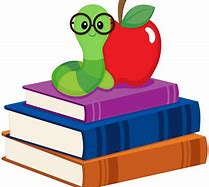